B-Field Alignment
V-Block
V-Block needs to be ~42 inches long
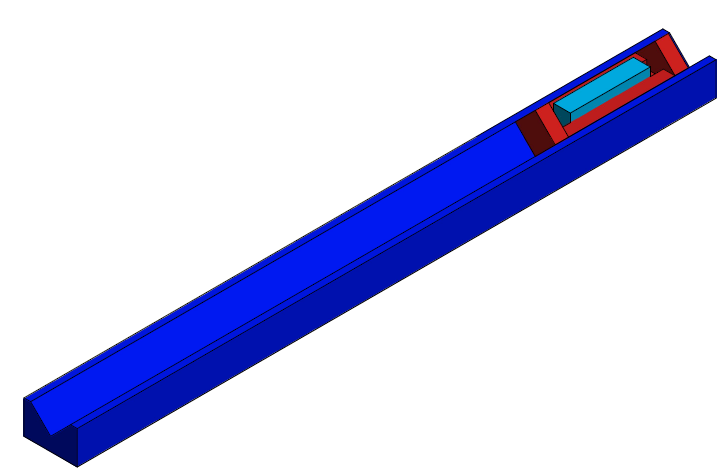 Kanya beams for Alignment
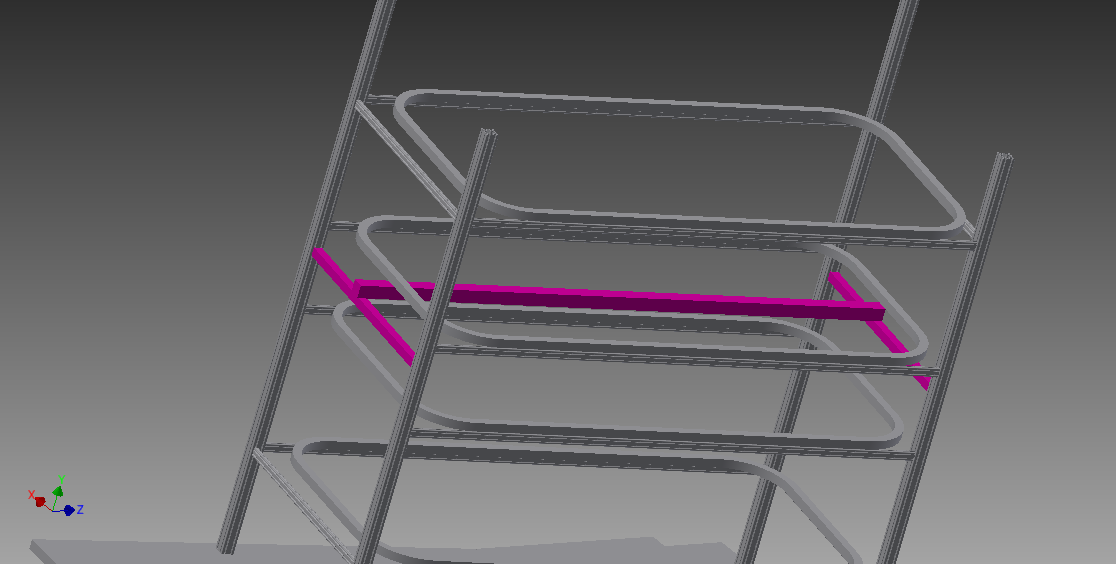 Mount aluminum roller guide on long Kanya beam
Can adjust position of large beam with respect to smaller beams
Can adjust positions of smaller beams at each corner
Sled For Track
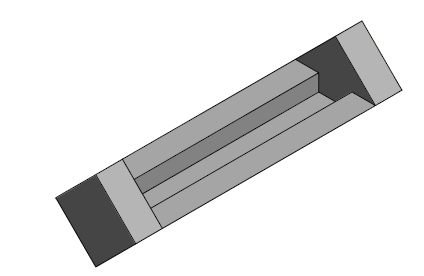 Dimensions:

10.5 inches long

3 x 3 inch sides

Need 8.5 inches for  magnetometer
Sled with Mounted Magnetometer
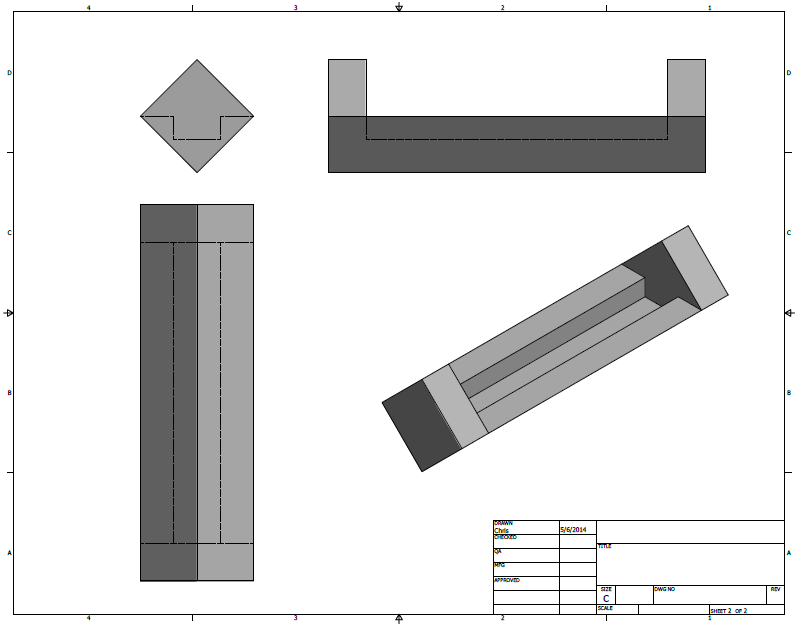 Magnetometer Drawing
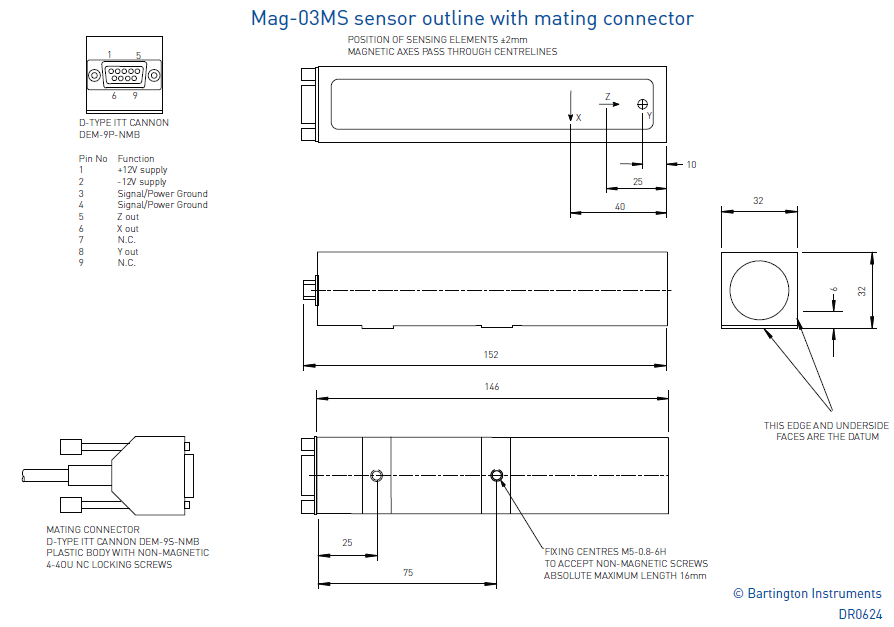